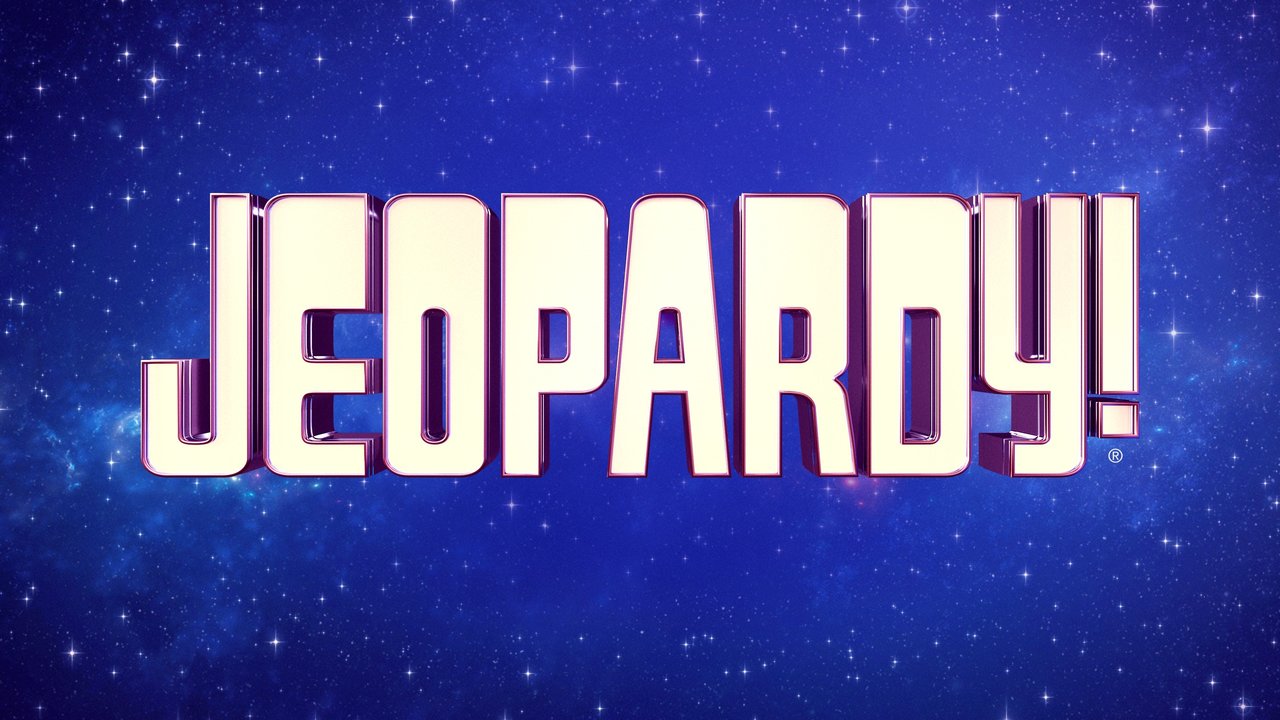 Jeopardy Game Rules
Pick a Category and $ value of your question
You will get the answers, but you have to think of the question
Example:
 2020 > Response should be “When was Covid?”
Colonists have to buy tea from England
What was the Tea act?
Go Back
Colonists have to get their  paper /legal documents stamped.
What was the Stamp act?
Go Back
The colonists have the stuff they made taxed
What was the Townshend act?
Go Back
Colonists had to let British soldiers in their house and feed them
What was the Intolerable acts?
Go Back
He was the general for the Colonial army
Who was George Washington?
Go Back
He was the main author of the Declaration of Independence
Who was Thomas Jefferson?
Go Back
He gave a fair trial for British soldiers in the Boston Massacre
Who was John Adams?
Go Back
He invented the bifocal glasses, the swimming fins, and much more
Who was Benjamin Franklin?
Go Back
July 4, 1776
When was the Declaration of Independence adopted?
Go Back
December 16, 1773
When was the Boston Tea Party?
Go Back
June 17, 1775
When was the Battle of Bunker Hill?
Go Back
April 19, 1775
When did the American Revolution start?
Go Back